Counting Large Distancesin Convex PolygonsA Computational Approach
Filip Morić and David Pritchard, EPFL
August 30, EuroComb 2011
Background: Counting Diameters
Point set diameter: largest pairwise distance
Given n points in the plane, what’s the maximum # of pairs whose pairwise distance equals the diameter?
can be at least n:
also, at most n(Hopf & Pannwitz 1934)
Large Distances
d1 > d2 > d3 … := all distinct pairwise distances
d1 is the diameter, dk the kth-longest distance
Our focus: extremal questions on occurences of these large distances in convex sets
Let mi be the number of times di occurs
Vesztergombi 1985:m2 ≤ 4n/3 & this is tight
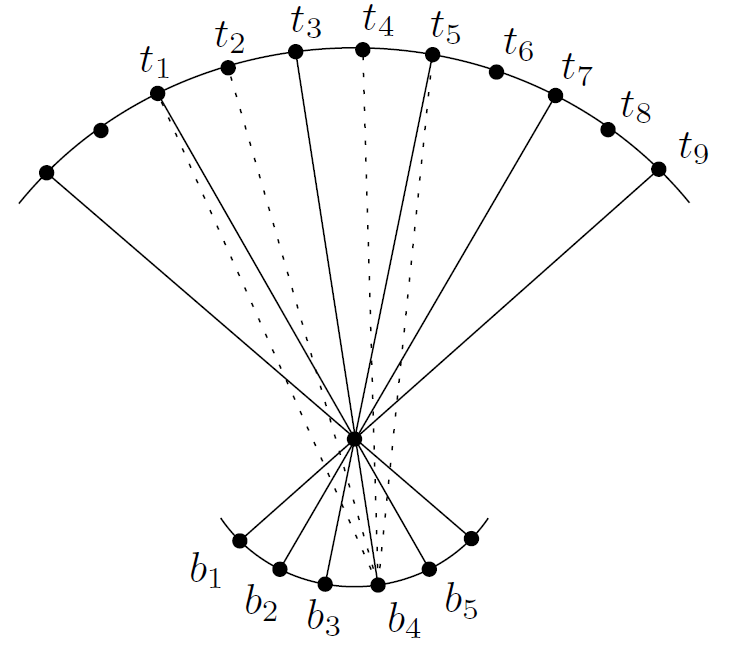 Convex Top-k Distance Conjecture
Erdős, Lovasz, Vesztergombi (‘89) conjectured:		m1 + m2 + m3 + … + mk ≤ kn
call a distance in {d1, d2, …, dk} a top-k distance 
tight again for odd regular polygons
true for k=1 [H & P ‘34], k=2 [Vesztergombi ‘85]
[ELV ‘89] proved an upper bound of (3k – 1)n
We verify the conjecture for k=3, 4 and large n
& give an upper bound of (2k – 1)n in general
Levels
0
0
1
The diagonal from point x to point y is said to belong to level q where x + y ≡ q (mod n)
Level 3 and level 5 of two point sets are shown
6
1
6
2
2
5
5
4
4
3
3
Long Pair Lemma & First Result
The Long Pair Lemma:




Lemma: min{A, B} ≤ i + j – 3.
Corollary: each level has ≤ (2k – 1) top-k distances.
Implies m1 + m2 + m3 + … + mk ≤ (2k – 1)n!
… (points) …
di
A points
B points
dj
… (points) …
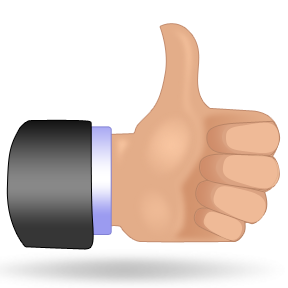 Proving the Long Pair Lemma
di
dk, k<i
Prove min{A, B} ≤ i + j – 3 by induction on i + j
Base case i=j=1: two diameters must cross
Inductive step: the red quadrangle has at least one obtuse angle, WOLOG the one shown
Next diagonal has length > di: length dk for some k < i
Apply induction to it and the opposite diagonal ✔
A points
B points
dj
Triangle inequality implies sum of red lengths > sum of blue lengths ✔
Computing
Other results use a computer program
Automate a certain case analysis and proof method
Illustration: we show how the method would be used to obtain Vesztergombi’s result, 			m2 ≤ 4n/3.
(we skip a technicality about “special diagonals” which is why our results hold only for large n)
Computer’s Lemma
For every level q, one of the following holds:
≤ 1 = ⌊1⋅4/3⌋ level-q diagonals have length d2, 
≤ 2 = ⌊2⋅4/3⌋ level-{q, q+1} diagonals have length d2,
≤ 4 = ⌊3⋅4/3⌋ level-{q…q+2} diagonals have length d2,
≤ 5 = ⌊4⋅4/3⌋ level-{q…q+3} diagonals have length d2.
Corollary: levels have atmost 4/3 d2’s on average.
thus m2 ≤ 4n/3 follows.
Cyclic order of levels
{5, 6}
{7, 8, 9}
{1, 2, 3, 4}
A Finite Methodology
How can a finite computer-based exhaustive search prove the “Computer’s Lemma”?
Pertains to d2’s in up to 4 consecutive levels
By Long Pair Lemma, any two d2’s cross,or are next-to-adjacent (on one side)
So any two d2’s in levels {q,…,q+3} have≤ 4 vertices between them on both sides
So all d2’s in these levels fit in a bipartitegraph w/6 consecutive nodes per side
Ingredients: Geometric Facts
triangle inequality applied to pairs
Long Pair Lemma
Altman 1963: 	if |af| ≥ max{ |ad|, |cf| },	then |be| > min {|bd|, |ce|}.
Not intuitive why it is useful, butwithout it, weaker results are obtained
b
a
c
d
f
e
Recipe for a Computer Search(in Java)
2 consecutive disjoint intervals of points
store the possible distance {d1, d2, …, dk, <dk} of each edge hitting both intervals, 
use the geometric facts to skip impossible configurations
iterative approach — start with small configurations, grow until no more dk can occur
A Typical Step of the Algorithm
|tb’|+|t’b| > |tb|+|t’b’|
RHS = 2d2, and |t’b| ≤ d2, so |tb’| > d2
t
t’
t
t’
{d1, d2, d3, <d3}
{d2}
{d2}
{d2, d3, <d3}
{d1}
{d2}
{d2}
{d2, d3, <d3}
b
b’
b
b’
Computational Results (for n large)
Main result: at most 3n top-3 distances, and at most 4n top-4 distances
m1+m3 ≤ 2n
tight for odd regular polygons
m3 ≤ 3n/2, m2+m3 ≤ 9n/4
abstractly tight (next slide)
m4 ≤ 13n/8
we doubt it is tight, even abstractly
Abstract Tightness
d3
< d3
m3 = 3n/2, satisfies chosen geometric facts
Are these embeddable? If not, can we add a geometric fact to our abstraction?
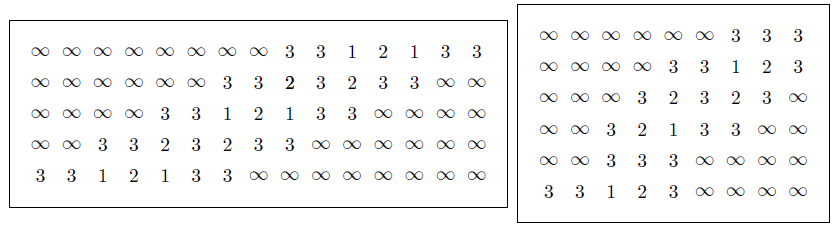 top
bottom endpoint location
Thanks for your attention!
Questions?